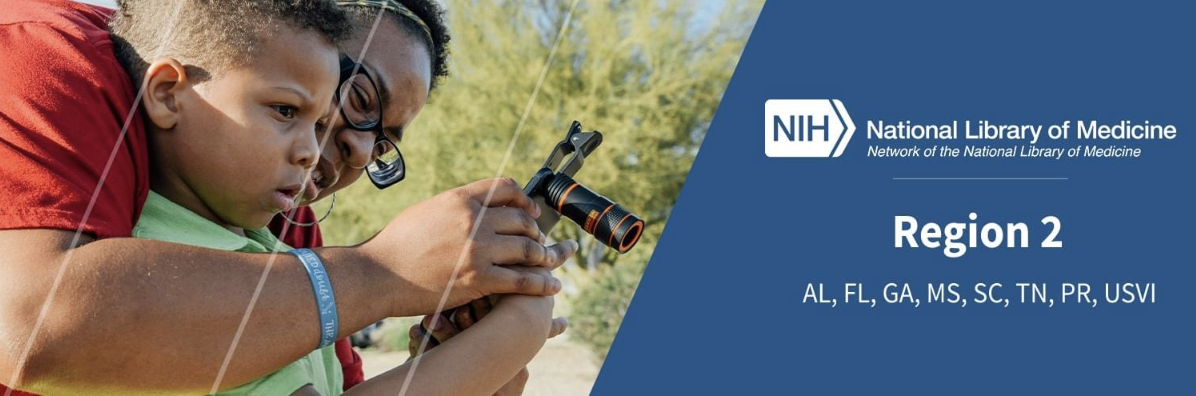 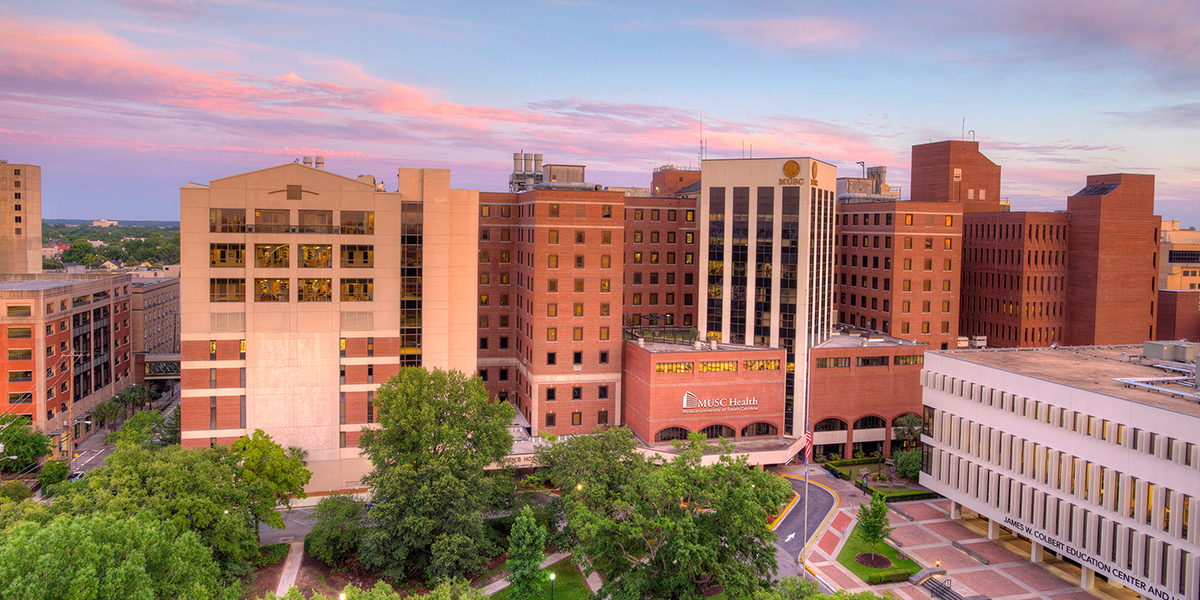 Uniendo voces: celebración del Día de la Lengua Española y promoción de la alfabetización sanitariaUniting Voices: Celebrating Spanish Language Day and Promoting Health Literacy
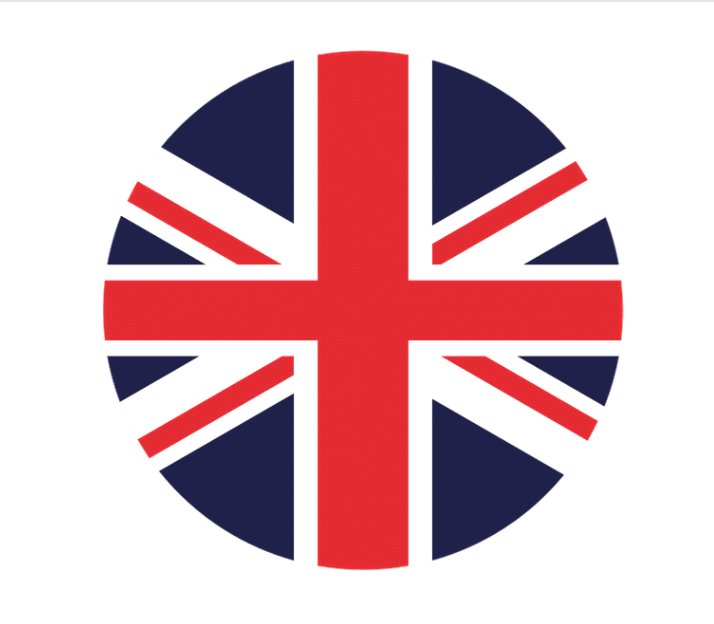 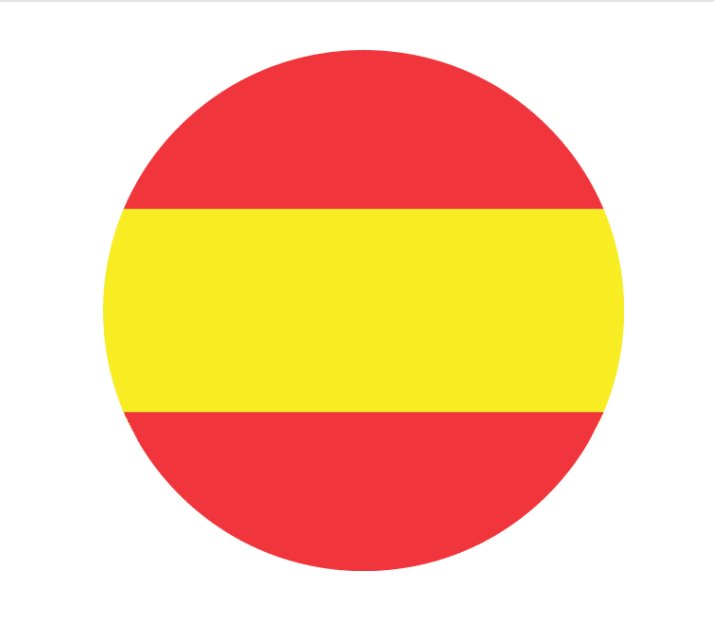 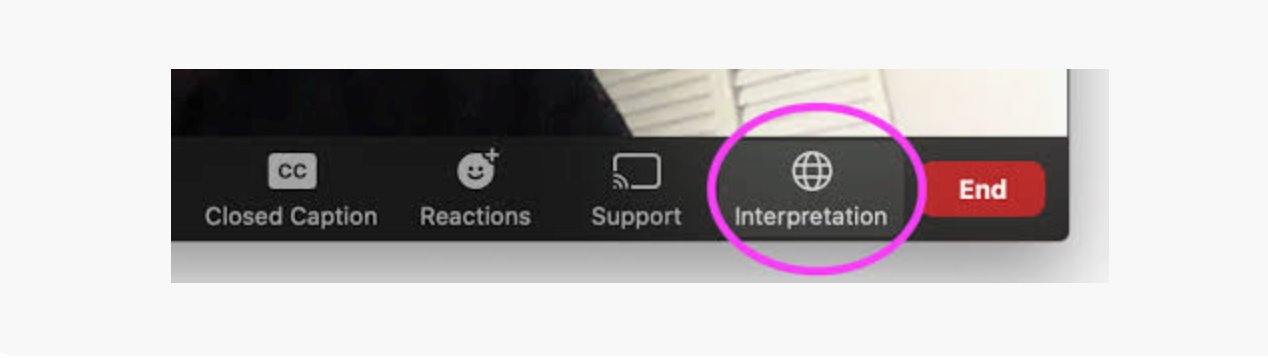 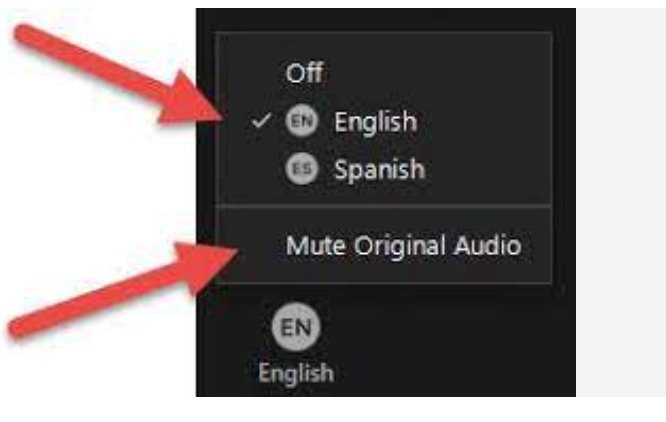 Lorin Jackson (she/they) | region2@nnlm.gov
[Speaker Notes: Chef Alex

Welcome to Uniting Voices: Celebrating Spanish Language Day and Promoting Health Literacy! I am Chef Alex Askew, your host for this session. I have received funding awards from Region 2 and am also a member of the Region 2 Regional Advisory Board.

First, please take advantage of our translation services. Select the globe at the bottom of the Zoom window. Click on your language preferences. Today’s webinar is provided in English and Spanish. You must be on one of these channels to hear all the presentations today. I’ll give everyone a moment to set up their channel.]
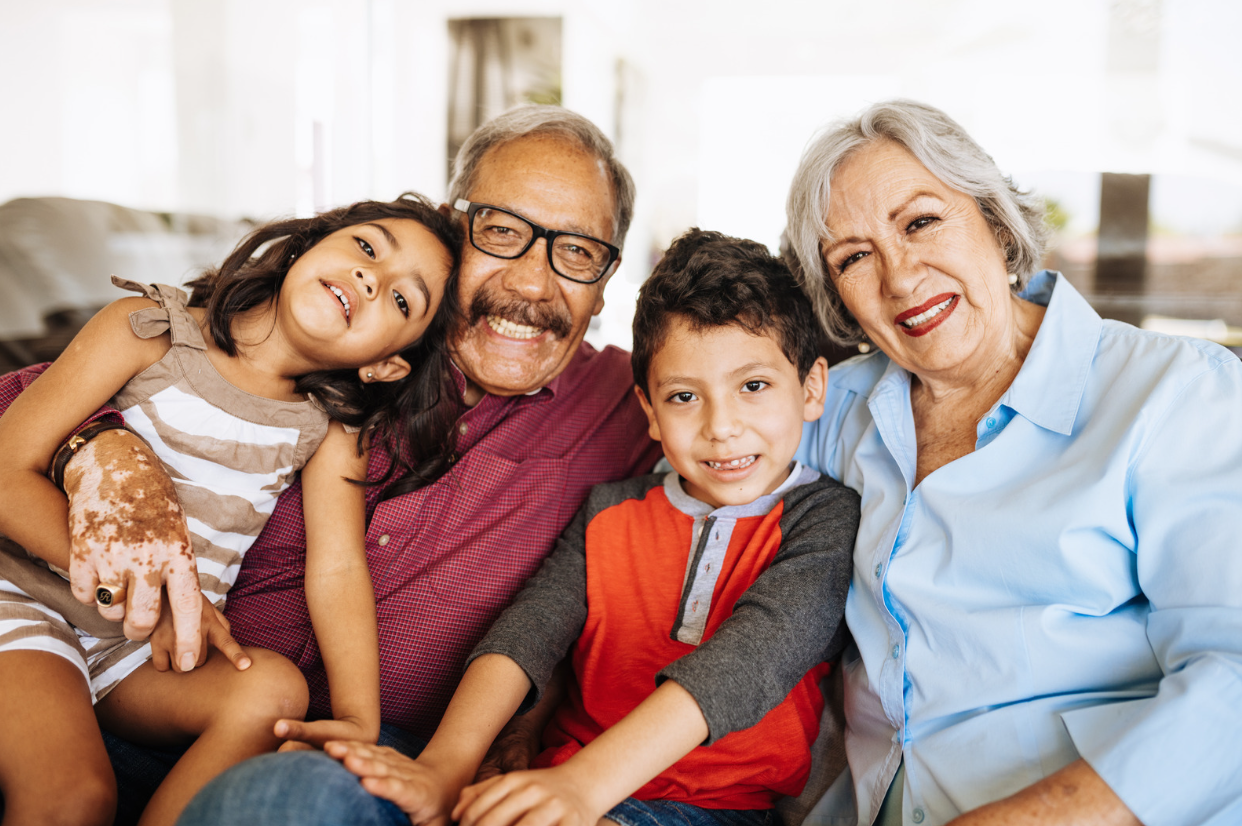 Happy Spanish Language Day!
The United Nations (UN) observes Spanish Language Day annually on 23 April.

The UN’s Department of Public Information established the event in 2010.

The UN established Spanish Language Day to “celebrate multilingualism and cultural diversity” and promote Spanish language inclusion.

R2 celebrates Spanish Language Day in support of health equity and access.

Engagement in language justice and support for Spanish-speaking members is a focus area for R2.
incrs
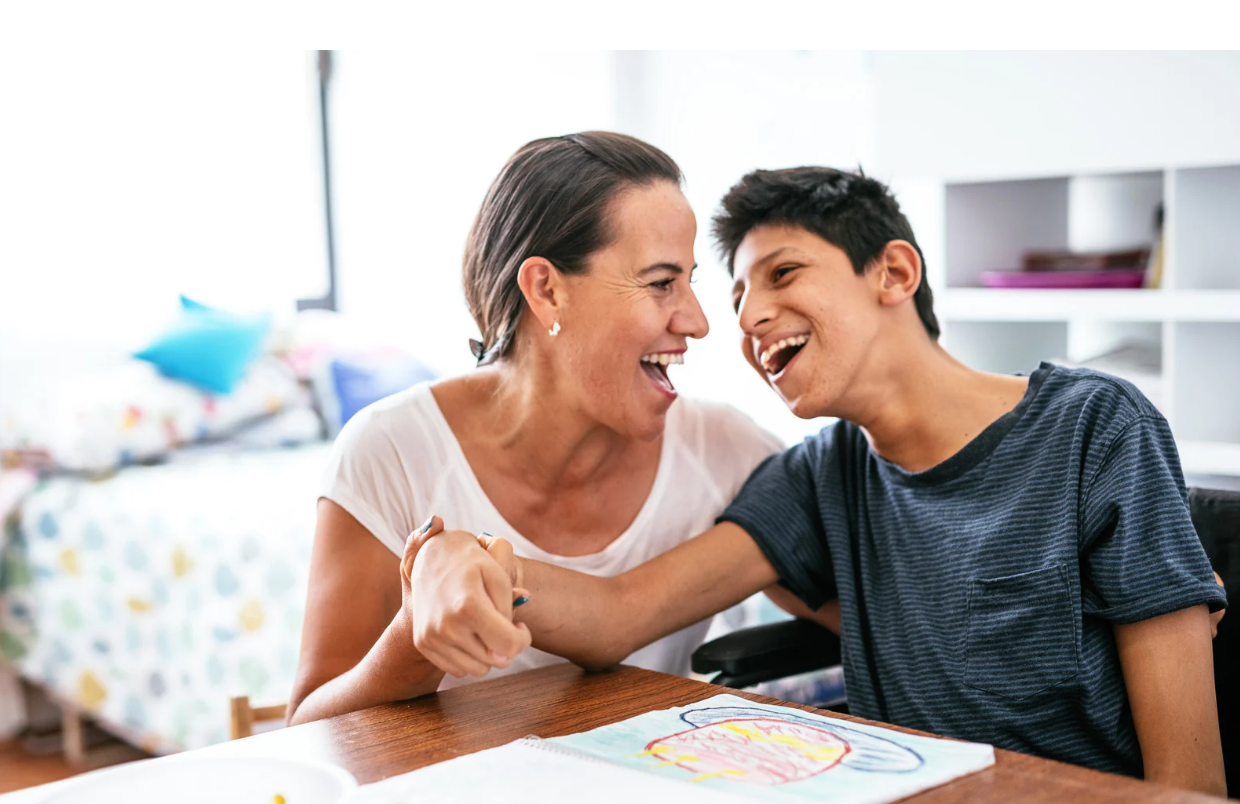 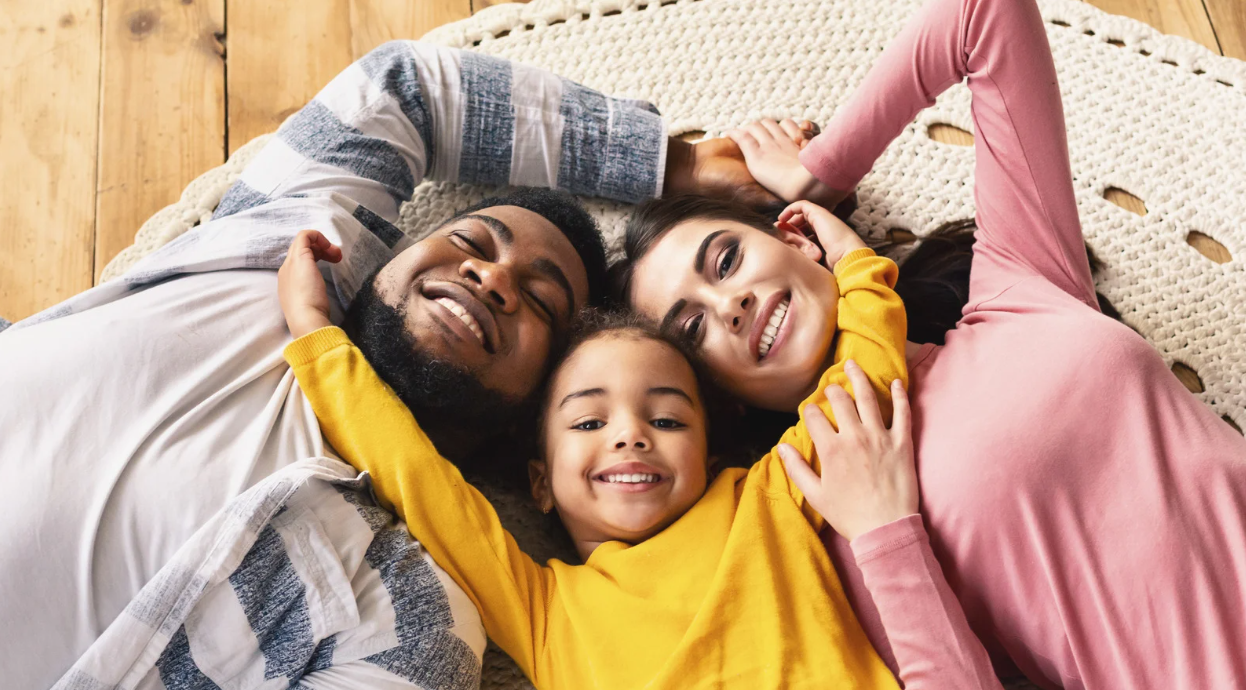 [Speaker Notes: Chef Alex

Happy Spanish Language Day!

The United Nations (UN) observes Spanish Language Day annually on 23 April.

The UN’s Department of Public Information established the event in 2010.

The UN established Spanish Language Day to “celebrate multilingualism and cultural diversity” and promote Spanish language inclusion.

R2 celebrates Spanish Language Day in support of health equity and access.

Engagement in language justice and support for Spanish-speaking members is a focus area for R2.]
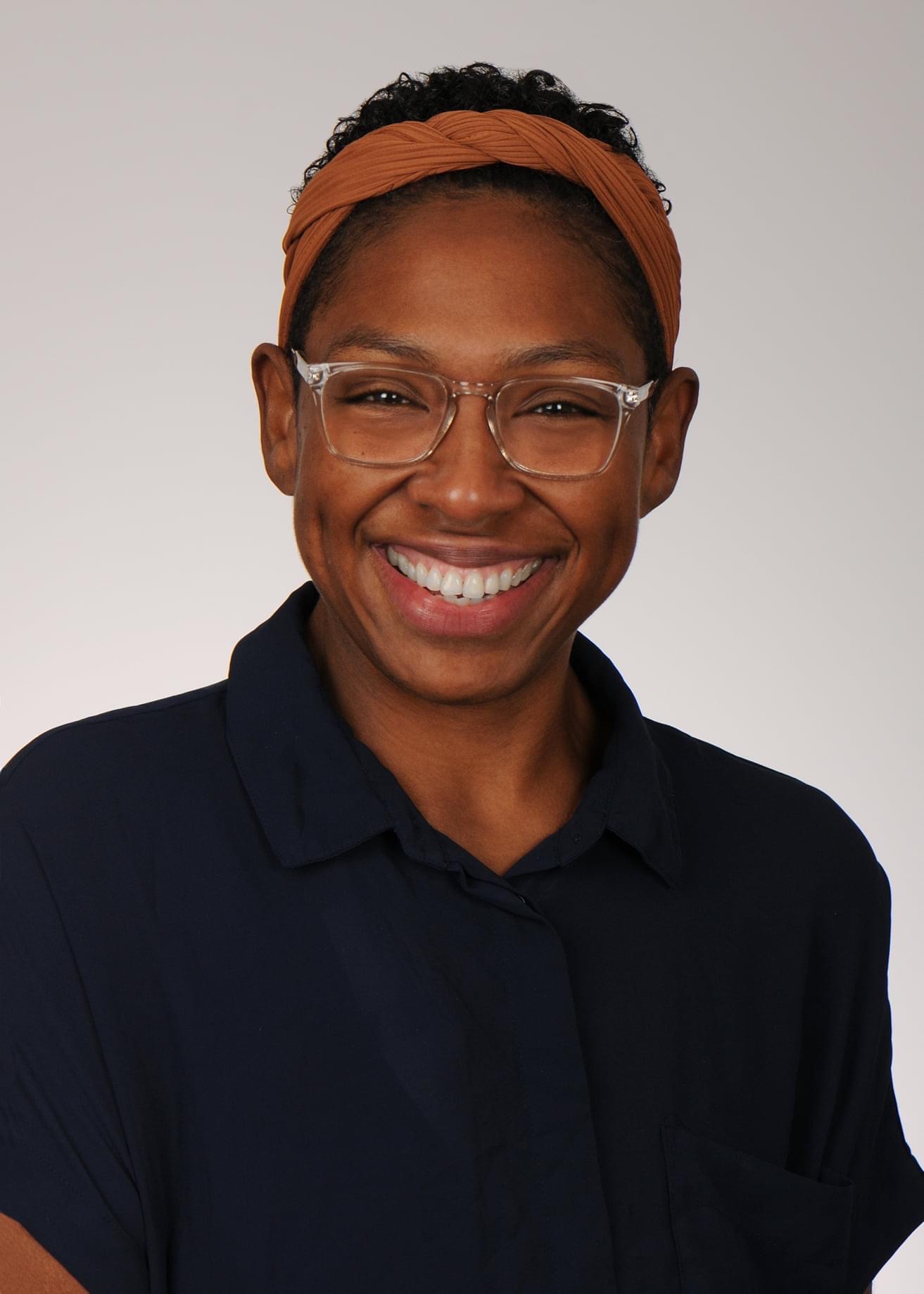 Lorin Jackson, MA, MIExecutive Director, NNLM R2Assistant Professor, MUSCLorin Jackson leads as the Executive Director of the Region 2 Regional Medical Library (R2 RML), as part of the Network of the National Library of Medicine (NNLM), located at the Medical University of South Carolina (MUSC). Before her current position, she worked as the Research and Instruction Resident Librarian, Black Studies Librarian, and the interim Head of Access and User Services at Swarthmore College in Pennsylvania. Lorin earned a BA in Philosophy and Education from Haverford College, an MA in Philosophy and Religion from the California Institute of Integral Studies, and an MI in Library and Information Science from Rutgers University. She began her career in the non-profit and education sectors a decade ago. Since 2016, she’s worked in diverse library environments, including academic, public, special, and primary school libraries. Her research interests include trauma-informed librarianship and developing kind leadership practices in libraries.
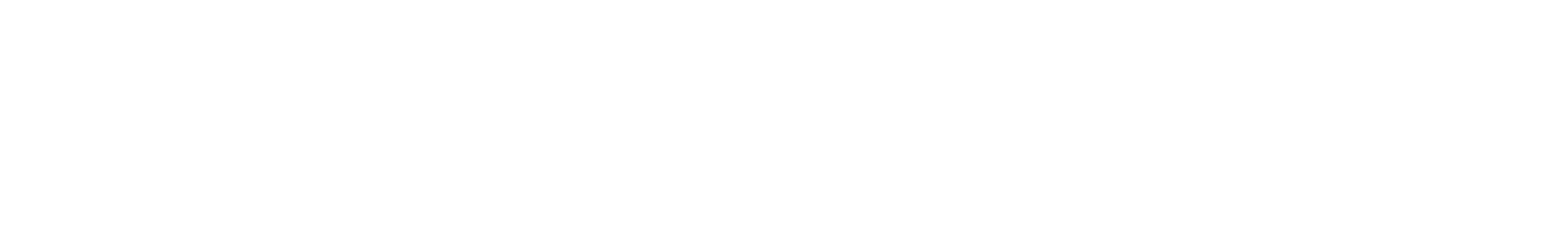 [Speaker Notes: Chef Alex

Allow me to introduce your presenter for this session, Lorin Jackson.

Lorin Jackson leads as the Executive Director of the Region 2 Regional Medical Library (R2 RML), as part of the Network of the National Library of Medicine (NNLM), located at the Medical University of South Carolina (MUSC). Before her current position, she worked as the Research and Instruction Resident Librarian, Black Studies Librarian, and the interim Head of Access and User Services at Swarthmore College in Pennsylvania. Lorin earned a BA in Philosophy and Education from Haverford College, an MA in Philosophy and Religion from the California Institute of Integral Studies, and an MI in Library and Information Science from Rutgers University. She began her career in the non-profit and education sectors a decade ago. Since 2016, she’s worked in diverse library environments, including academic, public, special, and primary school libraries. Her research interests include trauma-informed librarianship and developing kind leadership practices in libraries.]
AgendaAcknowledgmentsWelcome to the NNLM and Region 2!Today’s Events Education & Funding Opportunities with R2
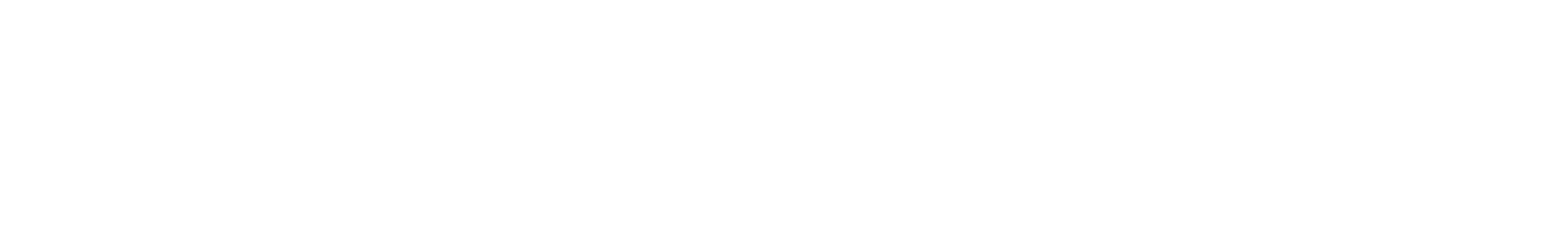 [Speaker Notes: Lorin]
Land Acknowledgement
Land acknowledgments are an honest and historically accurate way to recognize native communities. Presenting land acknowledgments recognizes histories that have been systematically erased. 

The native peoples of this region include the Etiwan, Kiawah, Santee, Edisto, Nachez-Kusso, and Wassamassaw people.

The Region 2 RML recognizes the native communities of the land on which we live and work in Charleston, South Carolina. We commit to remaining mindful and to use our work to support the health and well-being of all people, including native communities.
[Speaker Notes: Lorin]
Labor Acknowledgement
Labor acknowledgments recognize how historically, much of the substantial economic development in a geographic area or industry resulted from the unpaid labor and forced servitude of people of color, specifically people from Africa. 

The R2 RML acknowledges that much of what we know of this country today was possible because of the labor of enslaved Africans, their descendants, immigrant workers, impoverished people, domestic workers, and others. 

We commit to remaining mindful and to use our work to support the health and well-being of all people, including those whose labor has been historically exploited.
[Speaker Notes: Lorin]
Community Agreements
Take care of yourself
No one knows everything/Together we know a lot
Make Space/Take Space
One mic/One voice 
Understand the difference between impact and intent
Respect confidentiality
Be curious and respectful 

Adapted from GLSEN Guidelines from Respectful GSA Spaces
https://www.glsen.org/activity/guidelines-respectful-gsa-spaces
[Speaker Notes: Lorin]
National Institutes of Health
Nation’s research agency
27 institutes and offices
NIH
NLM
National Library of Medicine
World’s largest biomedical library
NNLM
Network of the National 
Library of Medicine
Program of the NLM comprised of 7 Regional Libraries (RMLs) and 3 offices
Region 2
[Speaker Notes: Lorin]
NNLM Initiatives 2021 - 2026
Confronting Health Misinformation
Bridging the Digital Divide 
Environmental Determinants of Health
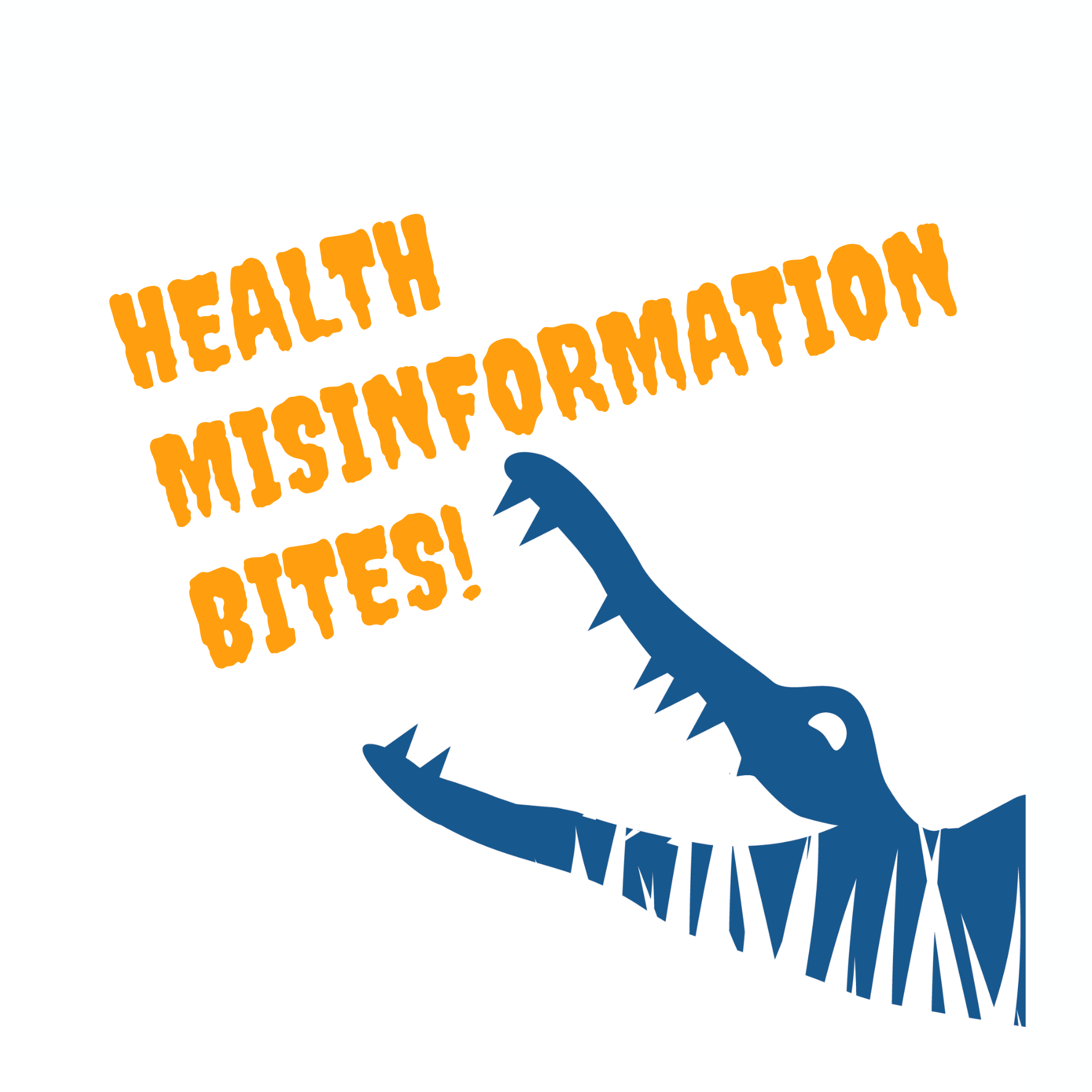 [Speaker Notes: Lorin]
NNLM Region 2 ​
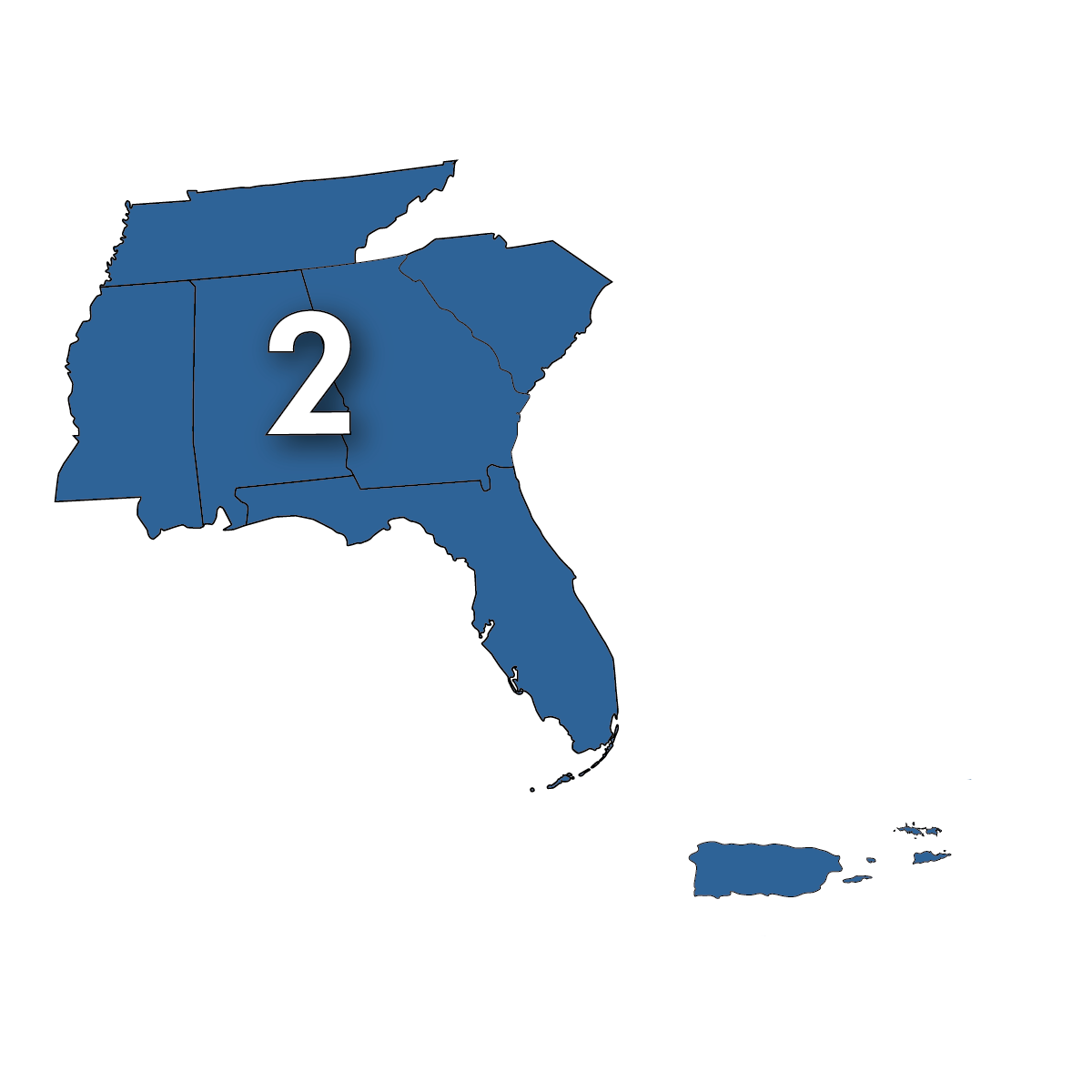 Alabama​Florida​
Georgia​
Mississippi​
Commonwealth of Puerto Rico​
South Carolina​*
Tennessee​
US Virgin Islands
[Speaker Notes: Lorin]
Administrative Team
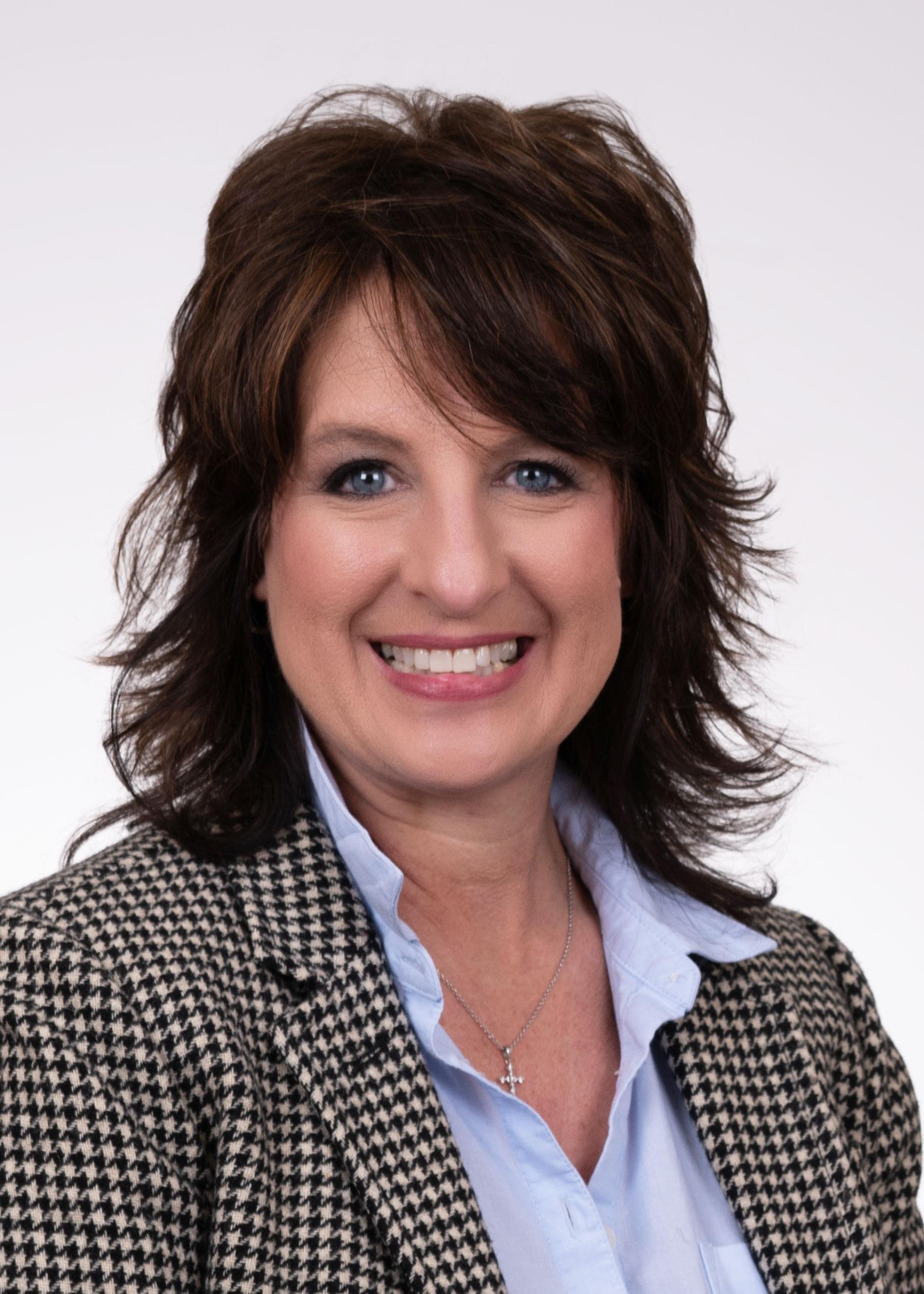 Angela Hayes (she/her) 
Grants Administrator II
Alabama & Mississippi


Fionia Washington, MBA (she/her)
Program Coordinator II
Tennessee 


Lorin Jackson,  MA, MI (she/they) 
Executive Director
Commonwealth of Puerto Rico & U.S. Virgin Islands
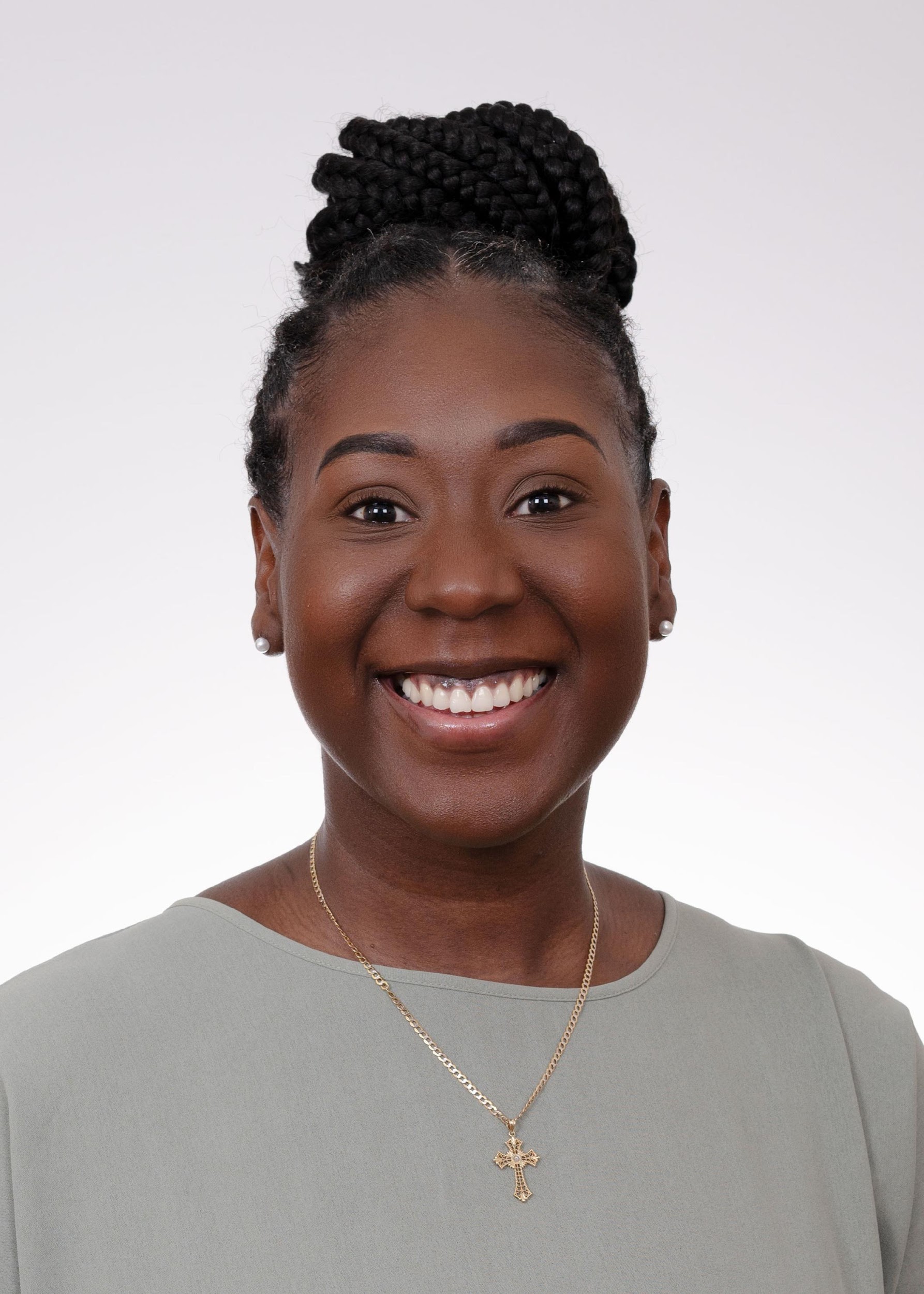 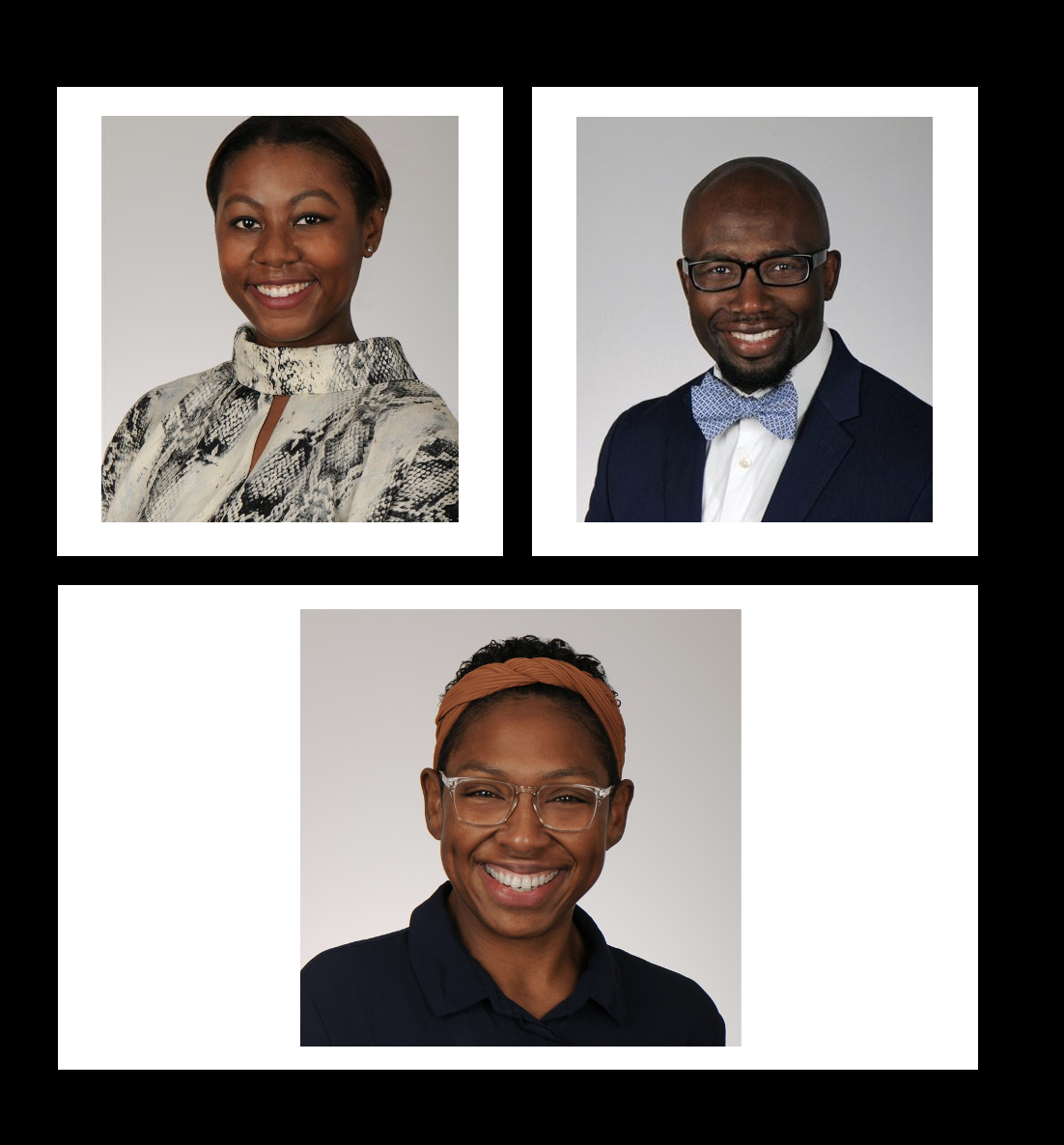 [Speaker Notes: Lorin]
Strategist Team​
Sarah Fischer, MA (she/her) 
Community Engagement and Outreach Strategist
Florida​
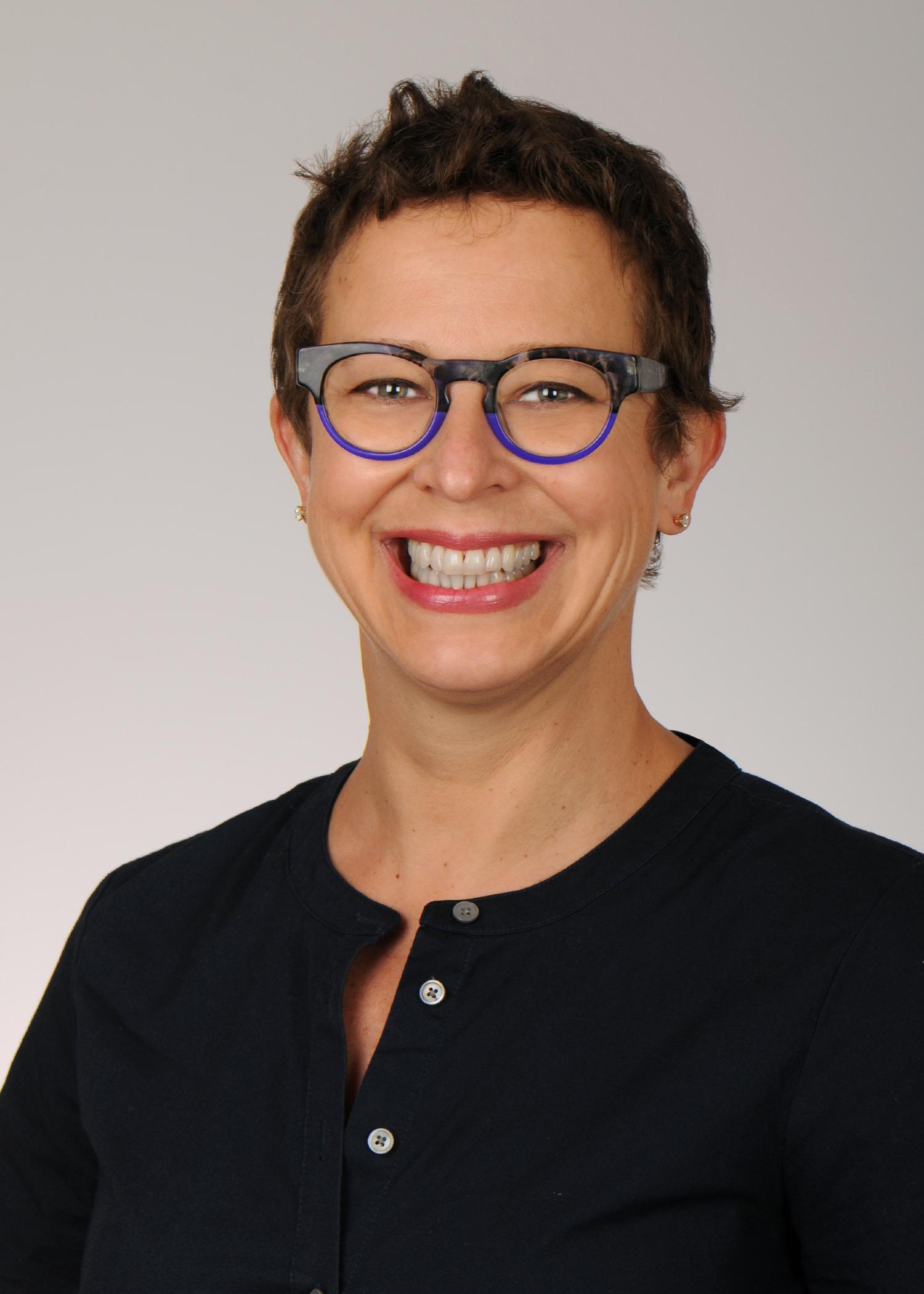 Debra Trogdon-Livingston, MLS (she/they)
User Experience and Education Strategist
Georgia & South Carolina
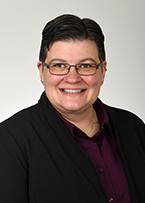 [Speaker Notes: Lorin]
Today’s Events
[Speaker Notes: Lorin

We began planning this last fall, and we’re so glad to have so many people participating today. We have representation from different parts of our region and beyond. This project has been data-informed. We’ve heard feedback that our members want more Spanish language onput and we’ve worked together to provide live translation, thoughtful health programming, and resources to all.]
Membership Benefits
Become a member, for FREE.

https://nnlm.gov/user/join

Individual accounts & organizational membership

When becoming a member, assign yourself to an organization like work/employer institution, professional association (GHSLA) 

Region 2 monthly newsletter and blog, emergency communications
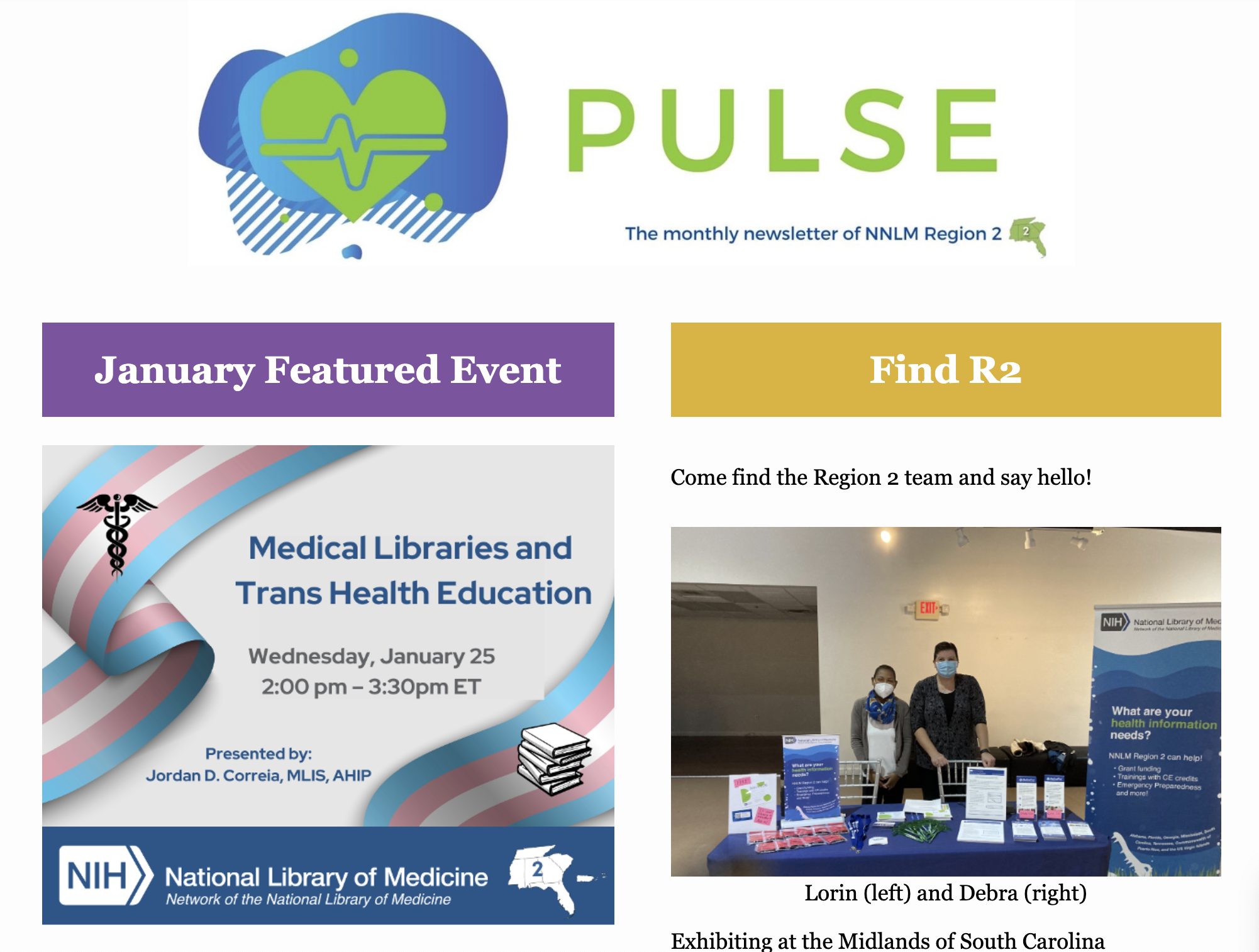 [Speaker Notes: Lorin]
Education and Training
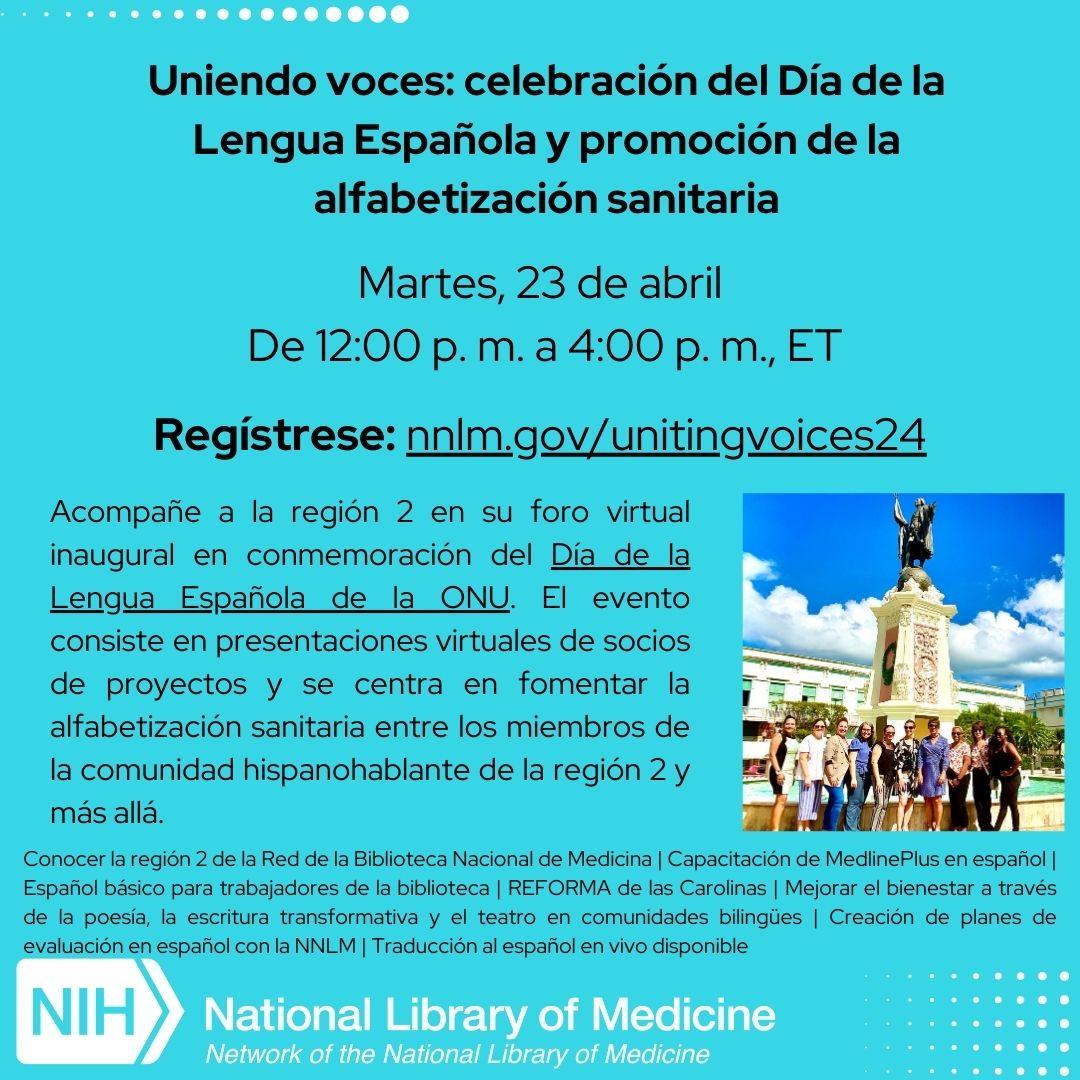 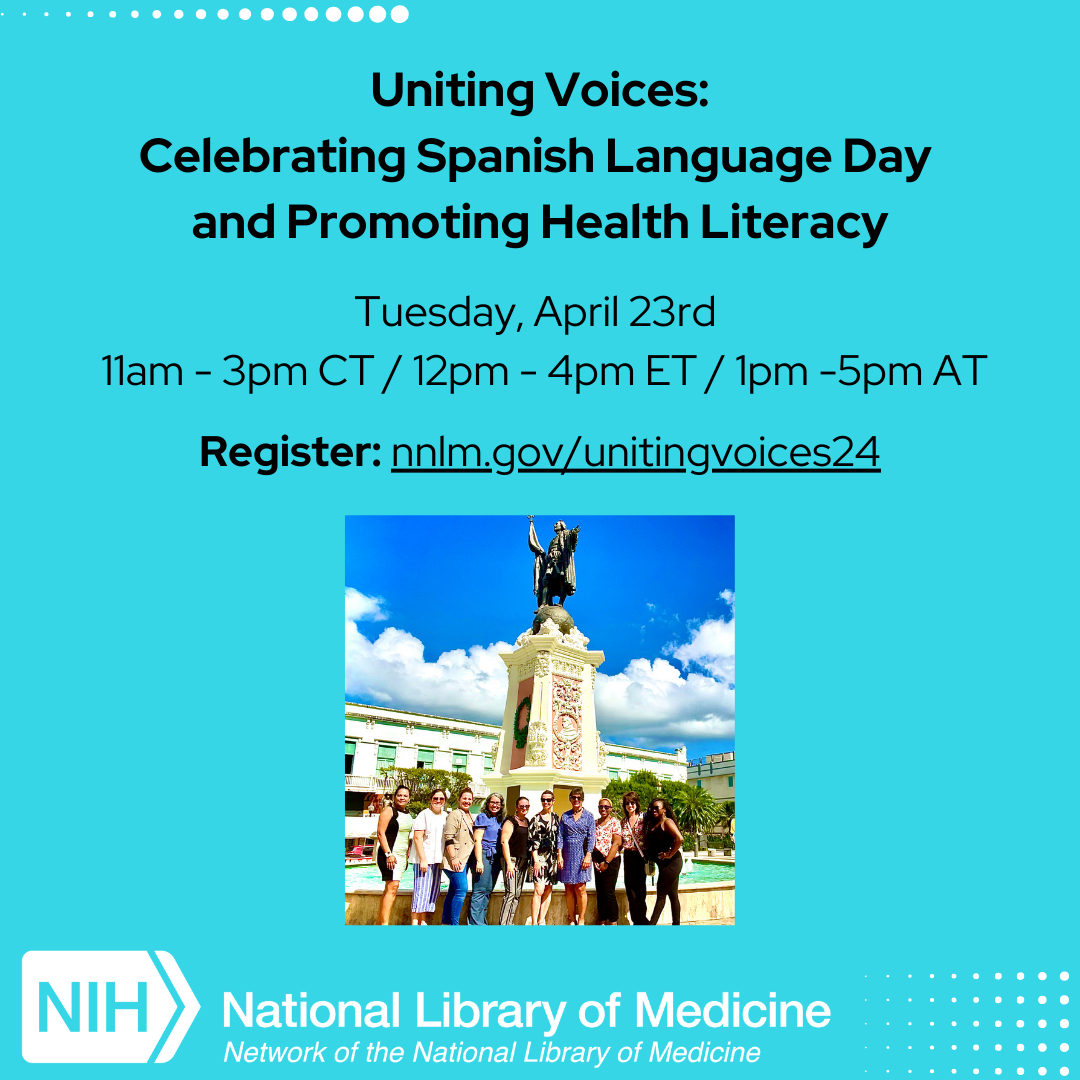 https://www.nnlm.gov/training
[Speaker Notes: Lorin]
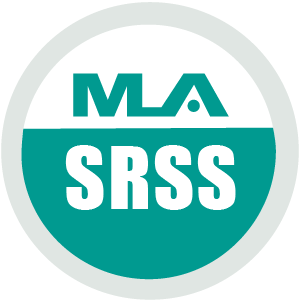 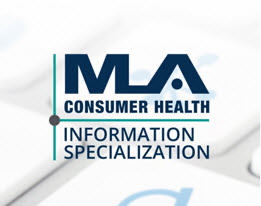 Specializations
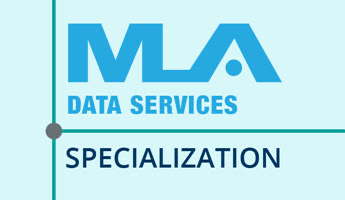 Programs are offered by the Medical Library Association (MLA)
Class formats: live webinars, on-demand/online/recorded 
NNLM sponsors the application fees

Consumer Health Information Specialization (CHIS) 
Provide health information, resources, technology and services for communities 

Data Services Specialization (DSS) 
Quality data services, data management and  support for researchers, 
clinicians, students, librarians, public 

Systematic Review Services Specialization (SRSS)
Provide systematic review services, serve on systematic review teams, advanced literature searching skills
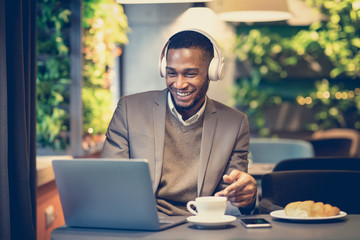 https://nnlm.gov/guides/specialization
[Speaker Notes: Lorin]
Grant Funding
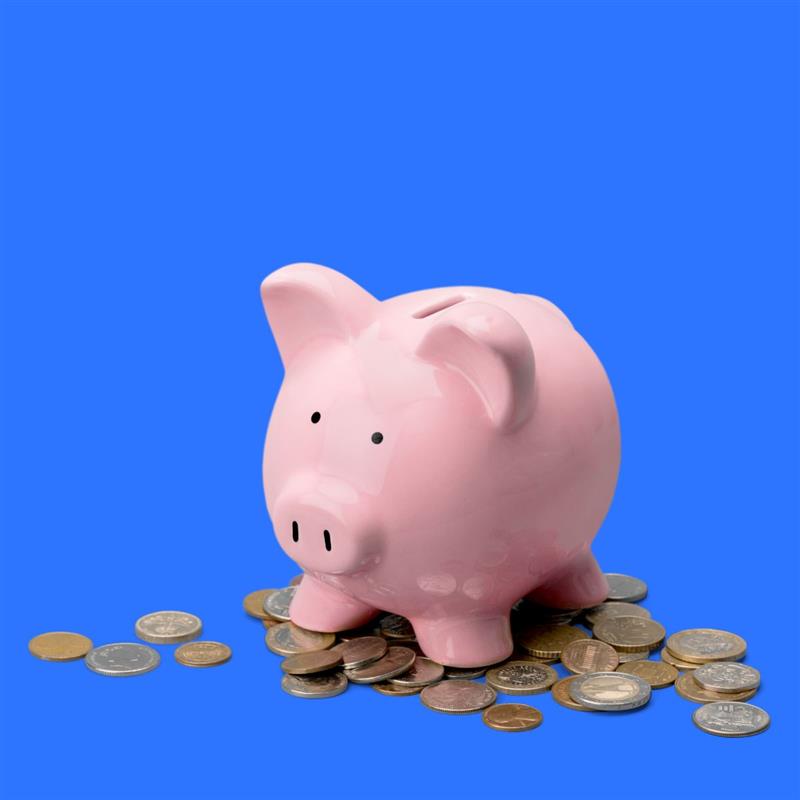 Y4 Funding Cycle: May 1, 2024 – April  30, 2025

Applications are open! https://nnlm.gov/funding 
Due May 17, 2024, 11:59 PM ET

Please remember you must be an NNLM member to apply (https://www.nnlm.gov/membership/join)

Award Categories 
Health Information Outreach Award 
Professional Development Award 
Exhibit Award 
Emergency Preparedness and Response Award 
Innovation Impact Award 
Library Student Development Award

*Proposal writing toolkit:
 https://www.nnlm.gov/guides/nnlm-proposal-writing-toolkit
[Speaker Notes: Lorin

YouTube information recording: https://youtu.be/H7hoecLeAK8?si=m7_fDuWboQEgz9gA]
Priority Populations: Language Justice
Partnership with REFORMA de Las Carolinas

 Uniting Voices Webinar on April 23, 2024 

 Puerto Rico Outreach 
 Southeast Spotlight: A Love Letter to Puerto Rico https://news.nnlm.gov/region-2/2024/01/31/a-love-letter-to-puerto-rico/
NLM & NNLM Spanish Language Resources
MedlinePlus en Español: MedlinePlus - Información de Salud de la Biblioteca Nacional de Medicina 

 Resources for Public Libraries: https://www.nnlm.gov/public-libraries/resources-for-public-libraries (Health Information in multiple languages tab)

 Recursos en Español (YouTube):  https://www.youtube.com/playlist?list=PLUlRqrjIldD7OnJ3oCdL-k9y6iQSMKYnv
Let's Connect!
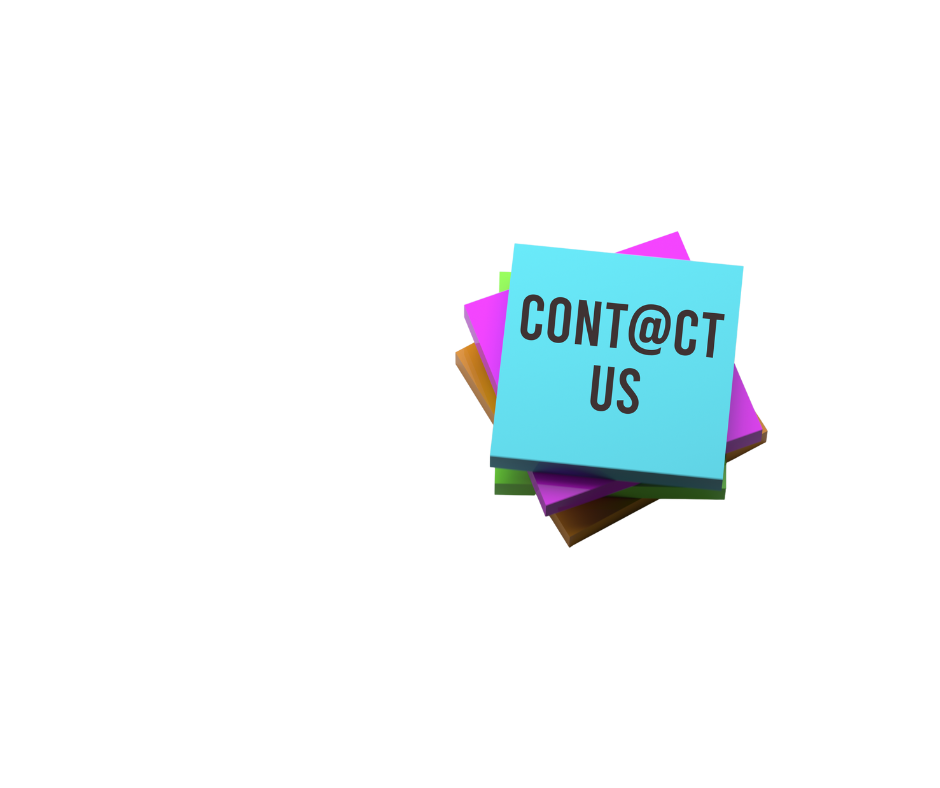 Find us on Facebook & LinkedIn @nnlmregion2
Region2@nnlm.gov
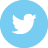 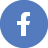 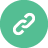 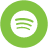 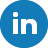 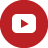 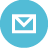 [Speaker Notes: Lorin]
Thank You! 💐👏🏽
[Speaker Notes: Lorin for thank you’s on this slide.

Then, Chef Alex will close this session and introduce the next session: “Up next, we have the 30-minute MedlinePlus en Español Overview session with host Debra Trogdon-Livingston and presenter Javier Chavez.”]